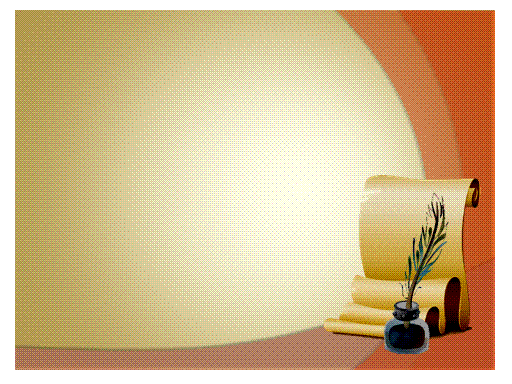 Социально-нравственное воспитание младших дошкольников.

МДОУ  Ремонтненский детский сад «Солнышко»
Воспитатель Квачева Е.В.
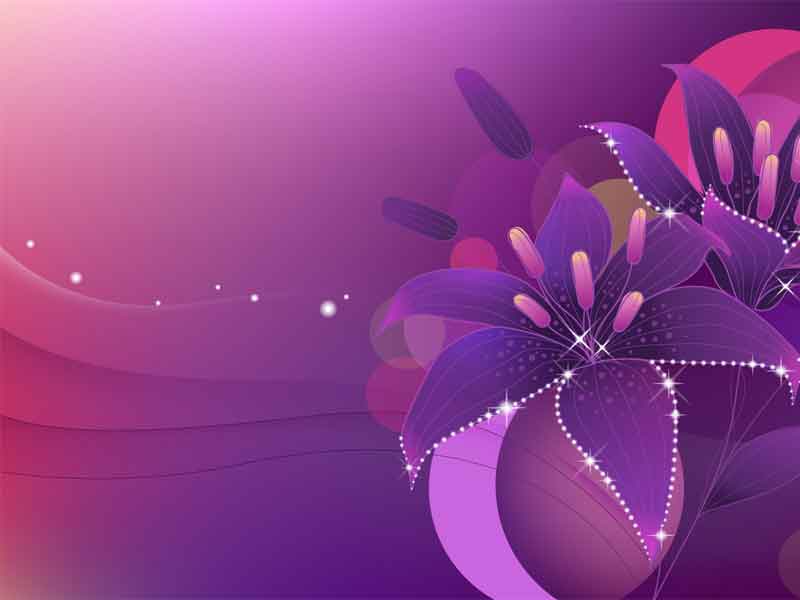 Актуальность темы: Воспитывать патриотизм необходимо с раннего детства, не     забывая о том, что патриотизм у каждого формируется индивидуально. Одним из ведущих факторов формирования патриотического сознания детей является воспитание любви к самому близкому окружению ребёнка – семье, дому, детскому саду и своему городу.
Участники проекта: дети, родители воспитанников, воспитатели группы.
Цель: формирование у детей духовно – нравственного отношения к родному дому, семье, детскому саду, селу.
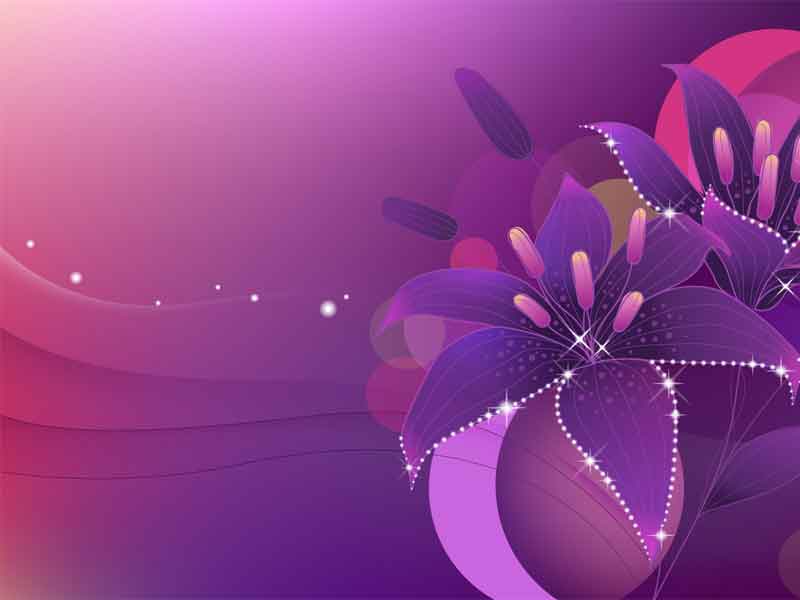 Формирование бережного отношения к природе и всему живому.
Расширение представлений о нашем селе
Формирование элементарных знаний о правах человека.
Воспитание уважения к труду.
Задачи нравственного воспитания:
Формирование толерантности, чувства уважения к другим народам, их традициям.
Воспитание у ребенка любви и привязанности к своей семье, дому, детскому саду, улице, городу.
Развитие чувства ответственности и гордости за достижения нашего дошкольного учреждения.
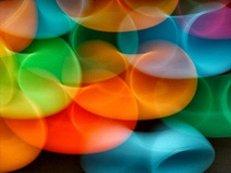 «Любовь к родному краю, родной культуре, родной речи начинается с малого- с любви к своей семье, к своему жилищу, к своему детскому саду. Постепенно расширяясь, эта любовь переходит в любовь к родной стране, к её истории, прошлому и настоящему, ко всему человечеству». (Д. С. Лихачёв)
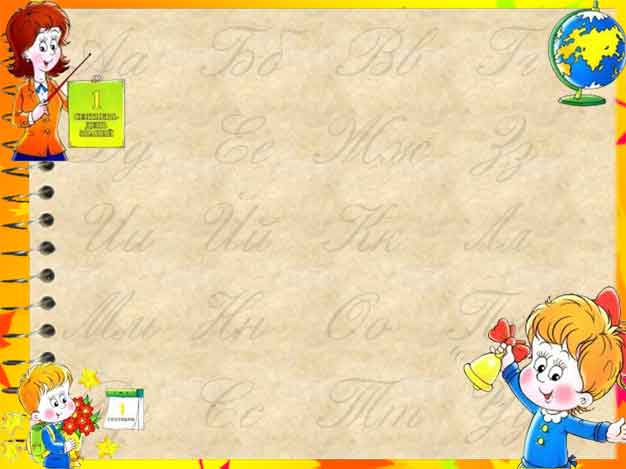 План работы по нравственному  воспитанию  детей младшей группы.
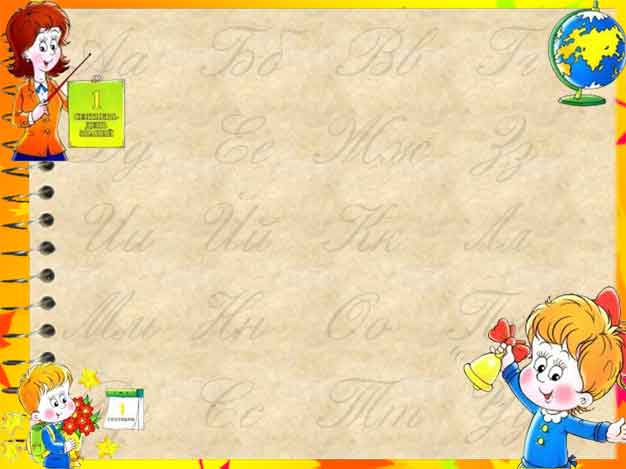 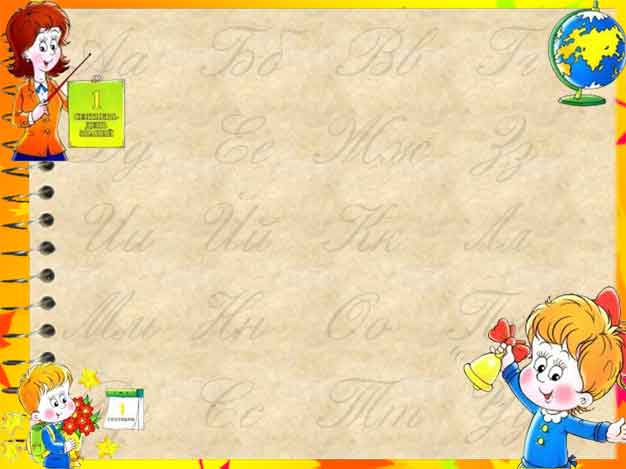 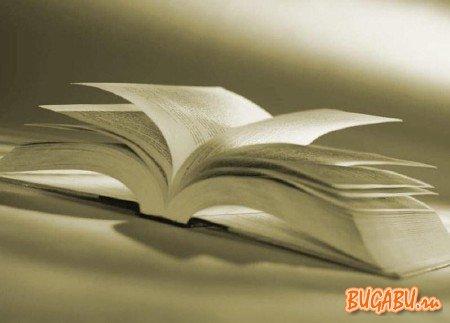 Анкета для родителей по проблеме патриотического воспитания дошкольников.
1. Как Вы знакомите детей с окружающим миром?
2. Воспитываете ли Вы у своего ребенка бережное отношение к природе родного края - принимает ли участие Ваш ребенок в работе на огороде, ухаживает за животными, за цветами?
3. Беседуете ли Вы о родном селе?
4. Как часто Вы с детьми слушаете (поете, рассказываете) песни, стихи о природе родного края?
5. Совершаете выезды на природу?
6. Совместно читаете книги?
7. Смотрите телевизор?
8. На Ваш взгляд, обладаете ли Вы достаточной информацией о родной стране, городе, чтобы ответить на возникающие у ребенка вопросы?
9. Нужна ли Вам помощь педагогов в получении информации о родной стране, городе; в чем-то еще?
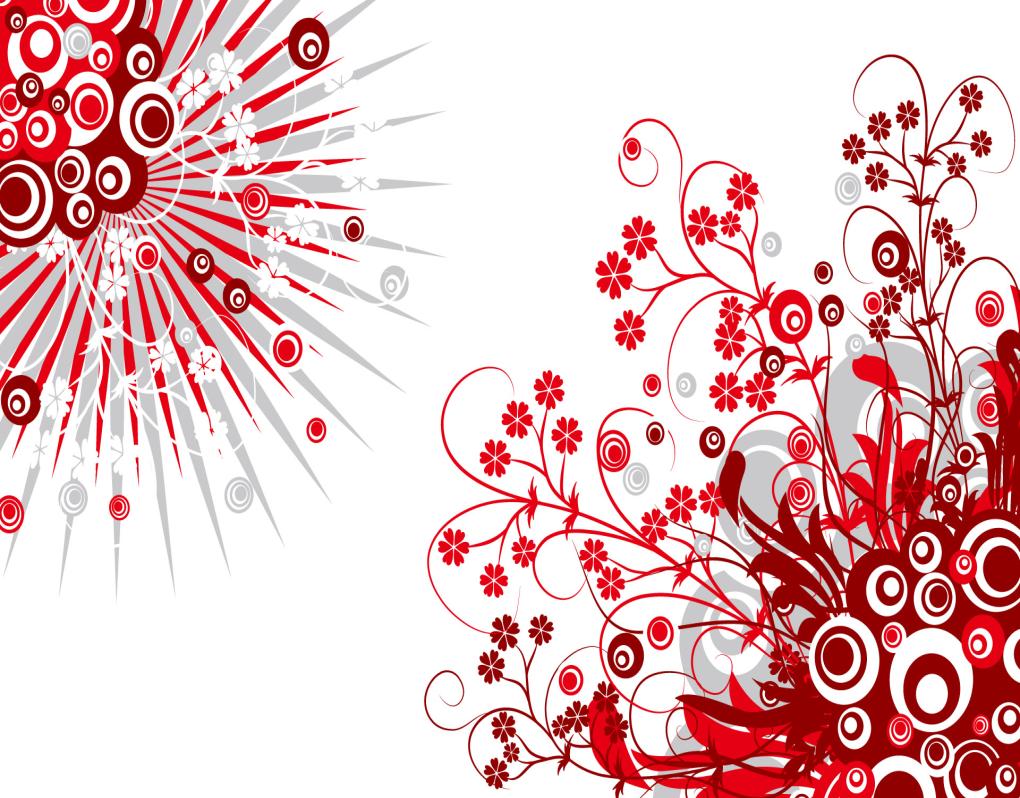 Использование народного фольклора
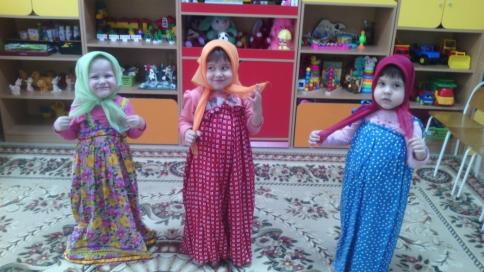 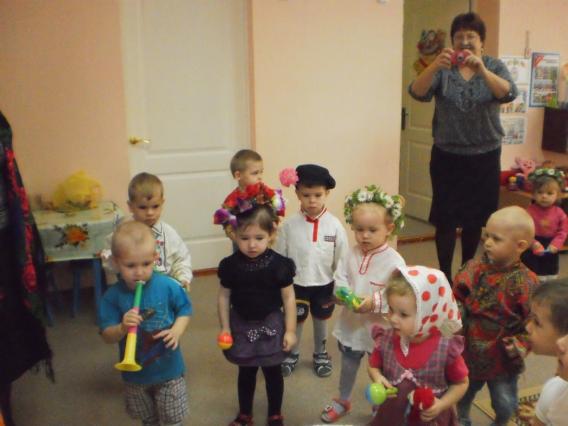 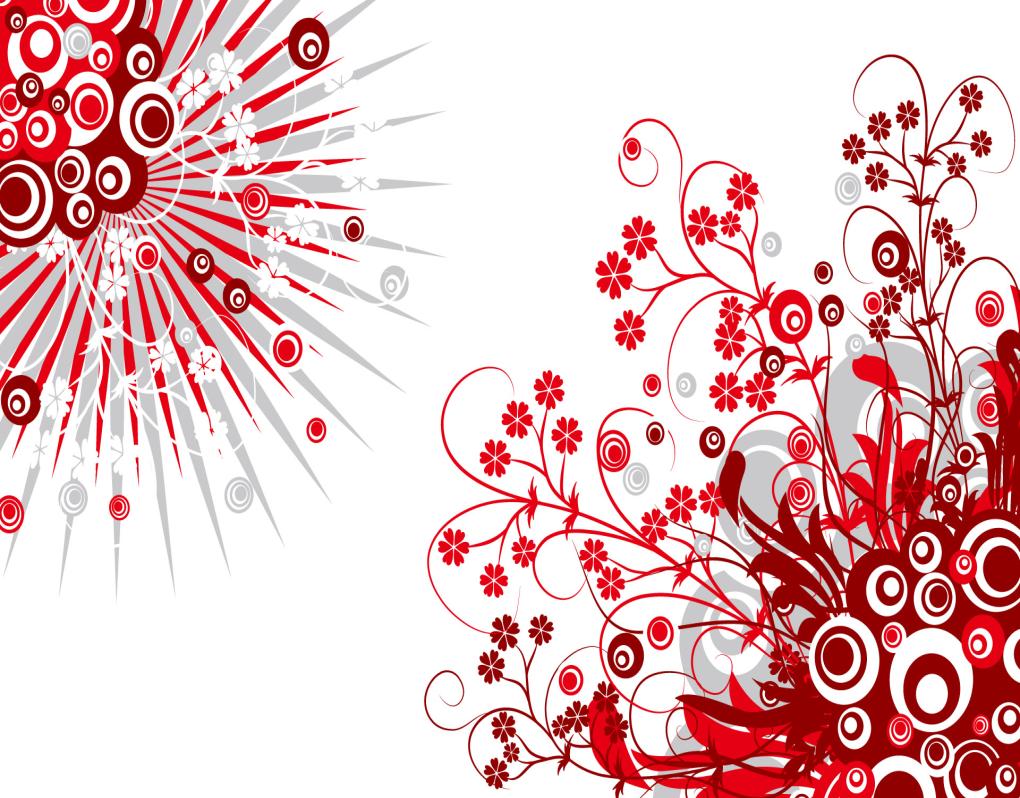 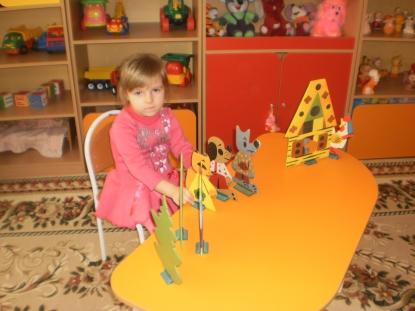 Сказки очень любим мы! 
Сказки очень нам нужны!
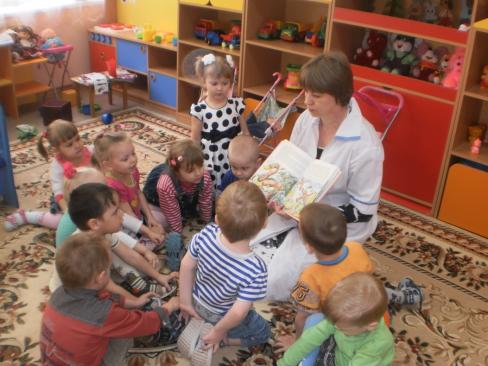 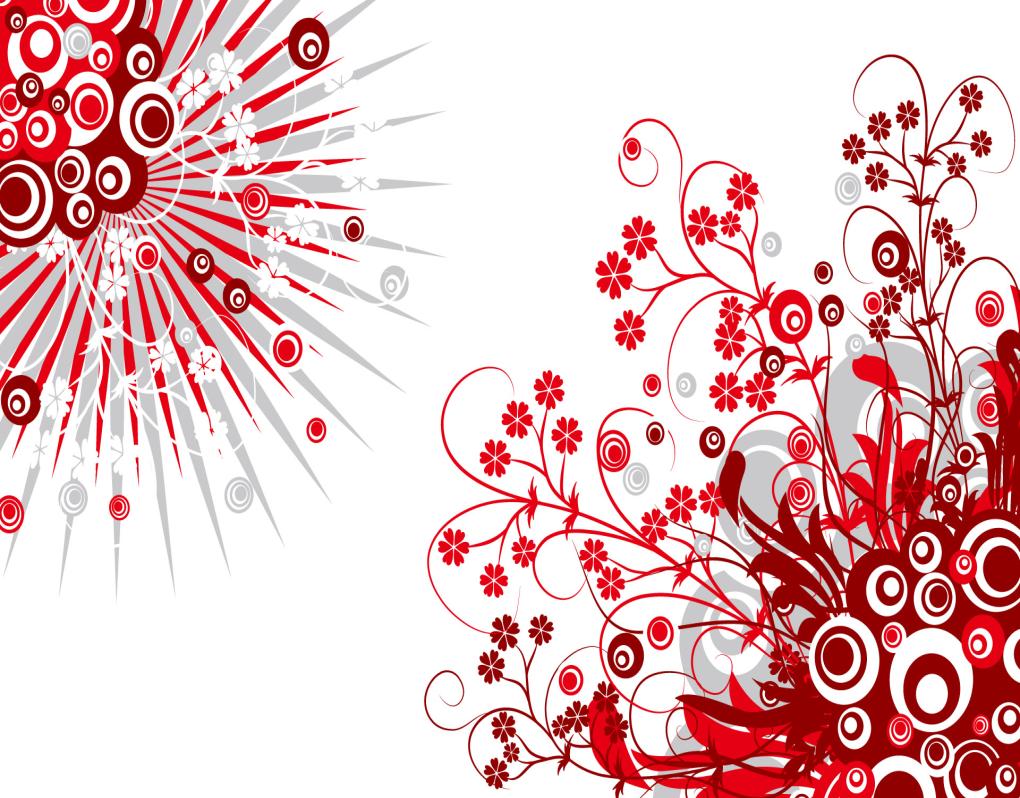 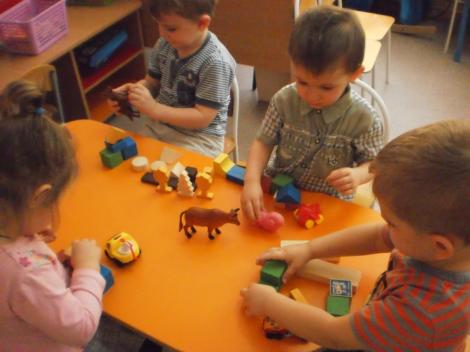 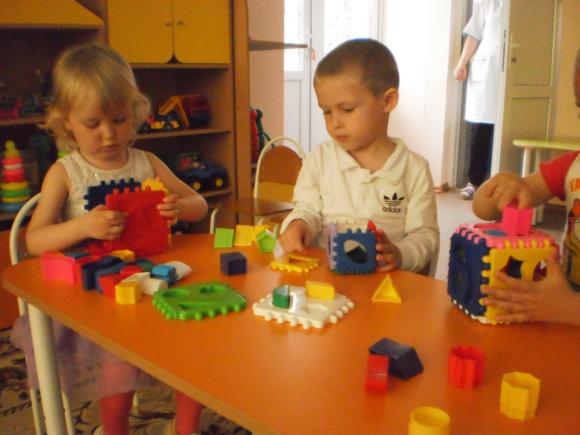 Игра игрой сменяется,
Кончается игра,
А дружба не кончается,
Ура! Ура! Ура!
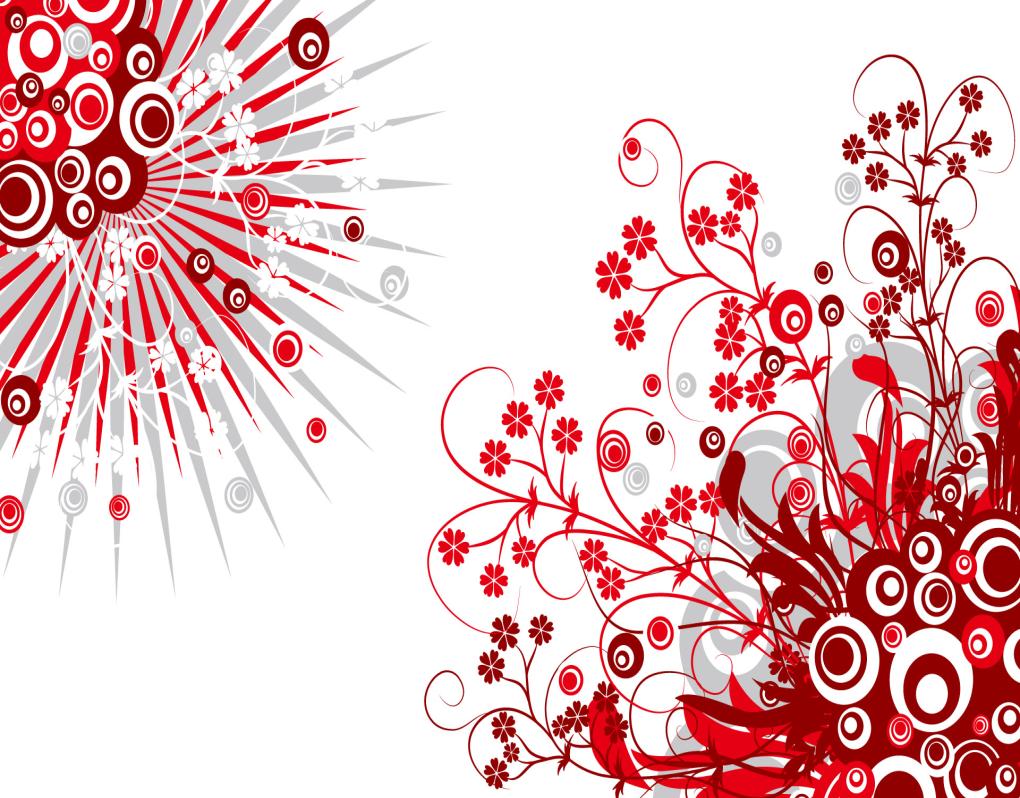 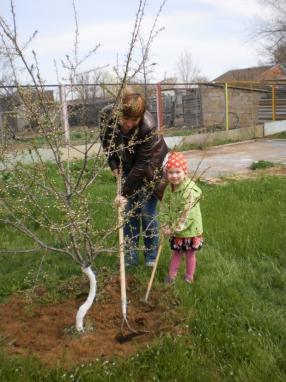 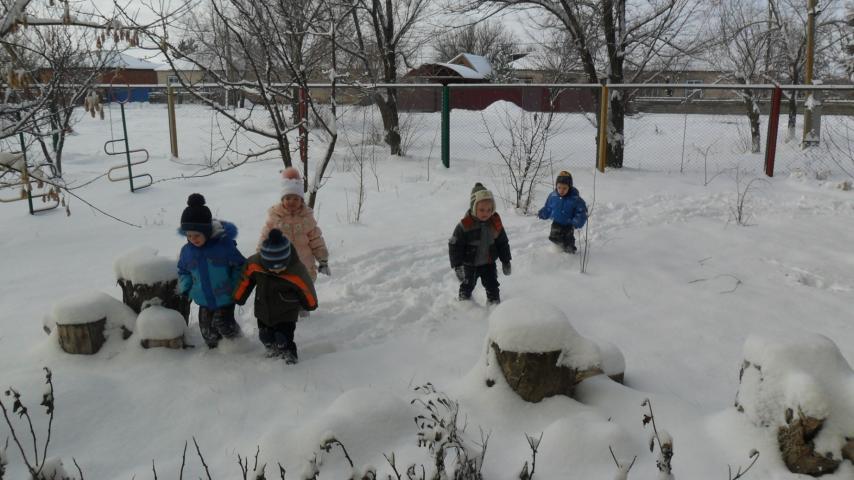 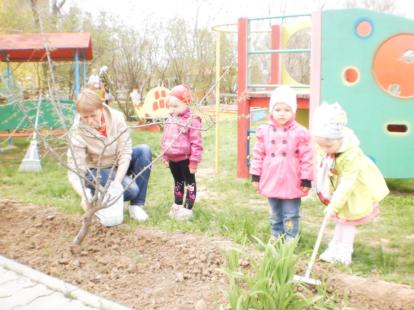 Любим и бережем родную природу!
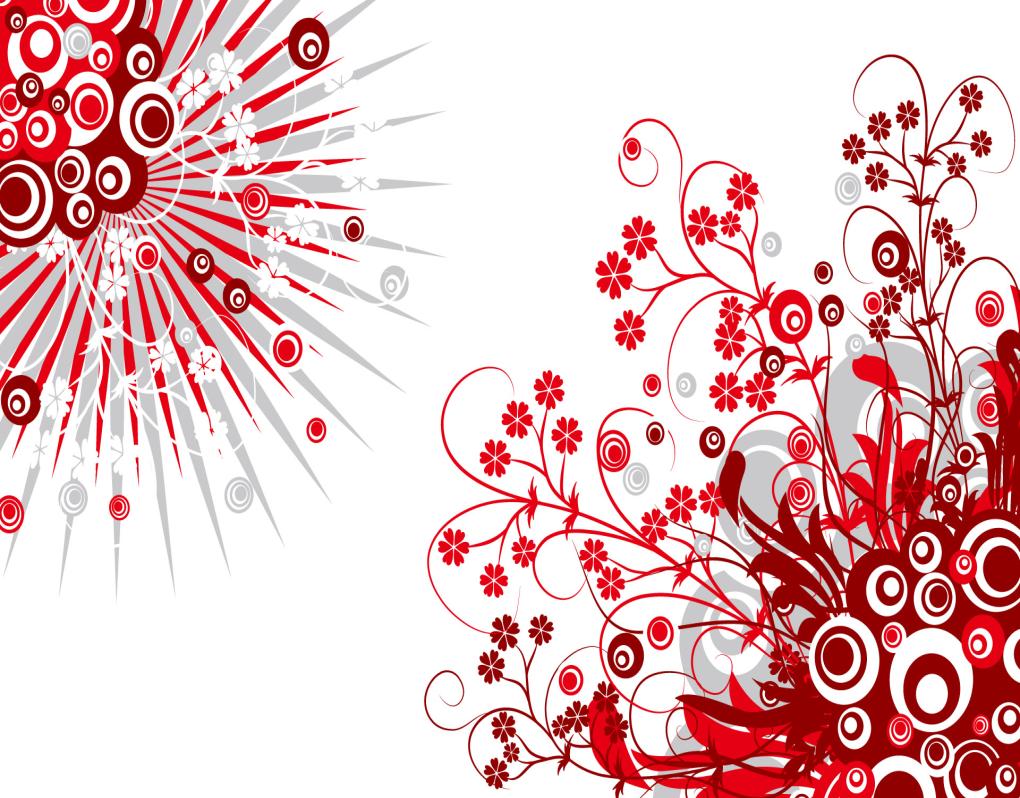 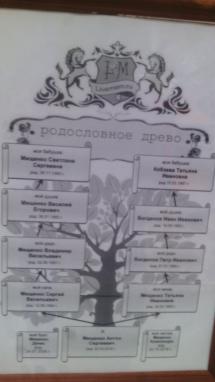 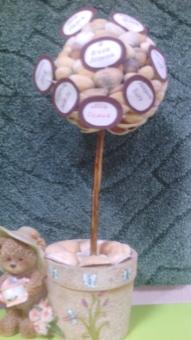 Формирование знаний о семье
«Семья – это та самая среда, в которой человек учиться и сам творит добро».
В.А.Сухомлинский
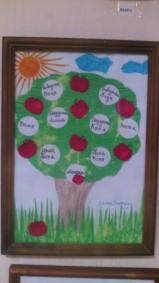 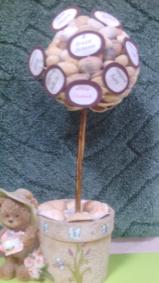 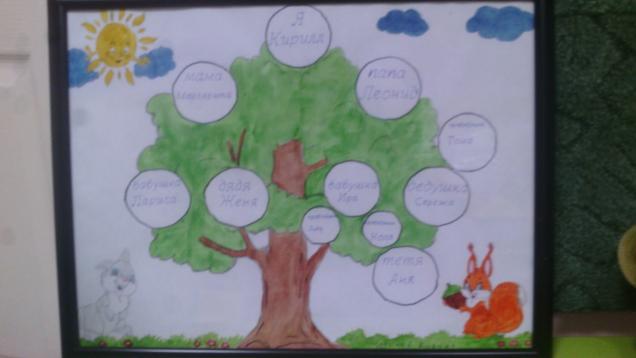 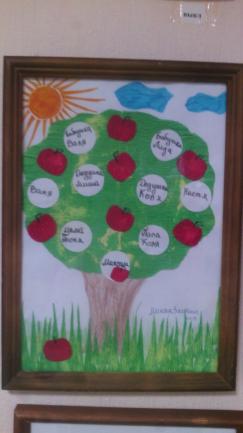 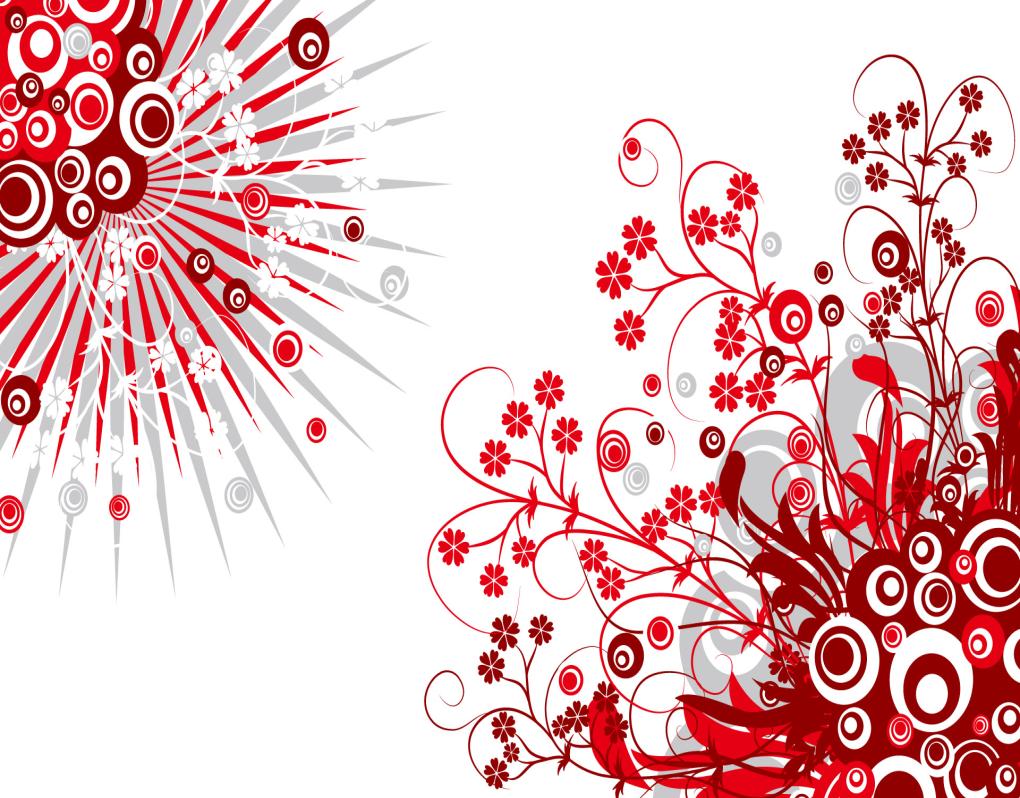 Край родной, навек любимый, Где найдёшь ещё такой!
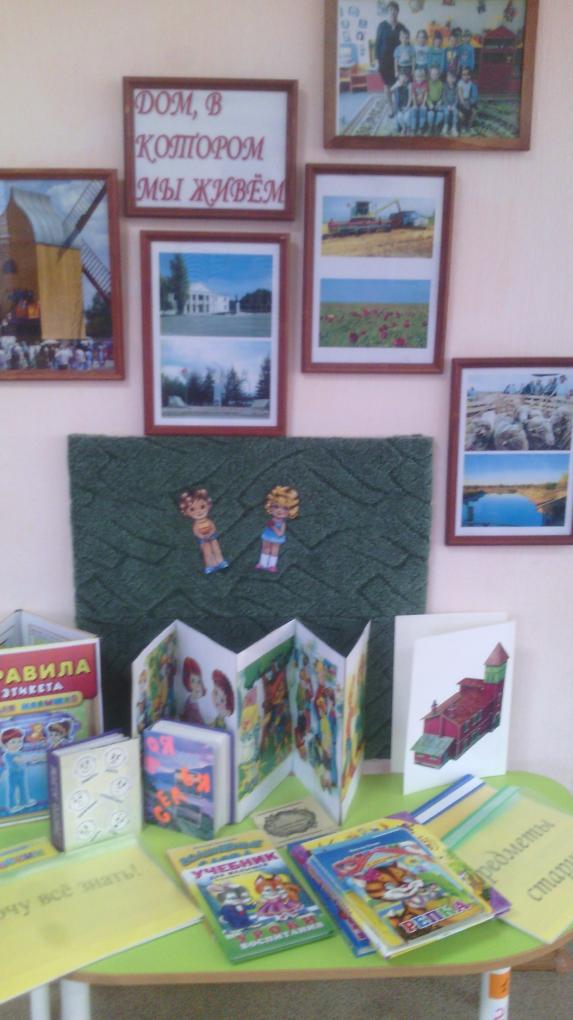 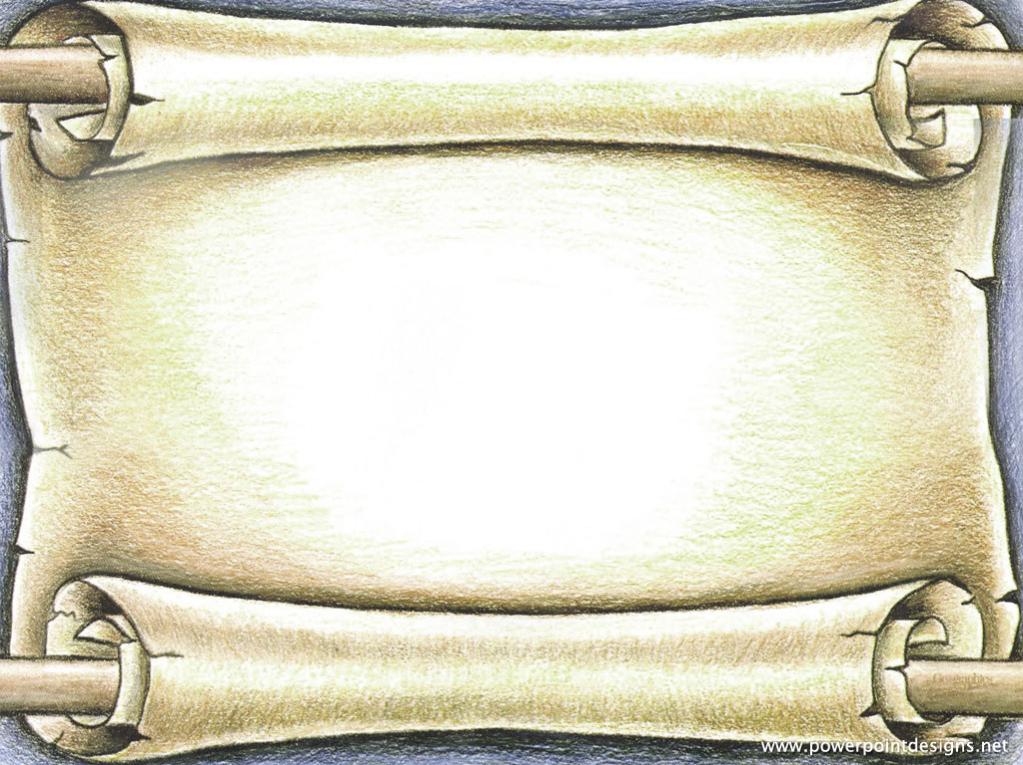 Воспитать человека интеллектуально, не воспитав его нравственно, - значит вырастить угрозу для общества. 
Теодор Рузвельт
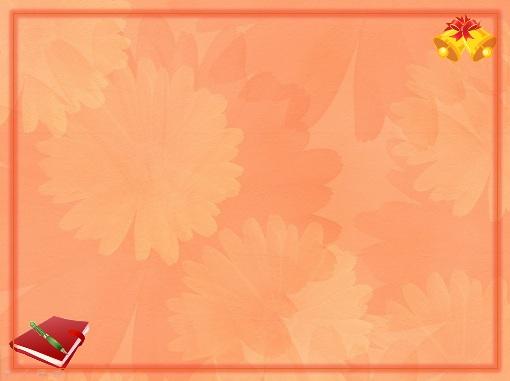 Интернет ресурсы:
Воспитание детей в семье в духе дружбы (Михайло Ломоносов, 18/05/2012,; Психология, Дети) http://happy7.ru/articles/206Важность семьи в жизни человека http://psiblog.ru/semejnaya-psixologiya/vazhnost-semi.htmlРоль семьи в формировании личности ребенка http://festival.1september.ru/articles/647011/Семья в жизни ребенка http://www.syntone.ru/library/article_other/content/6060.htmlМетодические рекомендации Педагогический проект: разработка, осуществление, результат http://dohcolonoc.ru/proektnaya-deyatelnost-v-detskom-sadu/4528-pedagogicheskij-proekt-razrabotka-osushchestvlenie.html
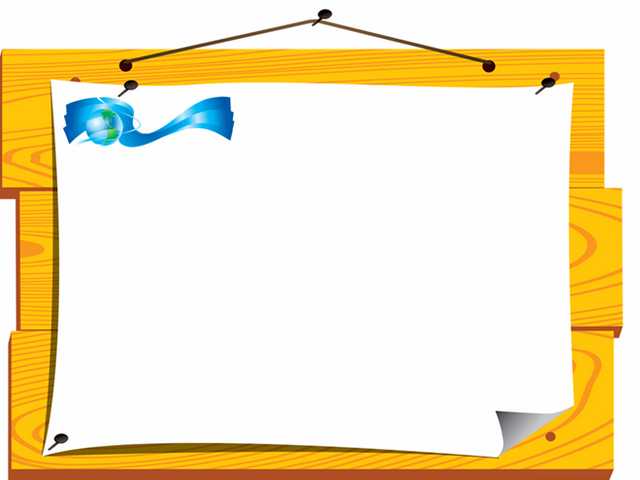 СПАСИБО 
ЗА ВНИМАНИЕ!